Sote-palvelustrategian valmistelu
Järjestötyöpaja 5.4.2018
Messukeskus, Helsinki
Sosiaali- ja terveysalan järjestöt
14 § Palvelustrategia
”Maakunnan on laadittava taloutensa ja toimintansa suunnittelua ja johtamista varten sosiaali- ja terveydenhuollon palvelustrategia osana maakuntastrategiaa. Palvelustrategiassa maakunta päättää sen järjestämisvastuulle kuuluvan sosiaali- ja terveydenhuollon pitkän aikavälin tavoitteet. Maakunta päättää palvelustrategiassa myös yksityisiltä sosiaali- ja terveydenhuollon palvelun tuottajilta hankittavien palvelujen vähimmäismäärää koskevat tavoitteet. Lisäksi palvelustrategiassa on määriteltävä, mikä osa hankinnoista kilpailutetaan palvelujen innovatiivisuutta ja kustannusvaikuttavuutta parantavien uusien ratkaisujen kehittämiseksi.”
Palvelustrategiassa maakunta mm.:
päättää järjestämisvastuulleen kuuluvan sosiaali- ja terveydenhuollon pitkän aikavälin tavoitteet  ottaen huomioon myös sosiaali- ja terveydenhuollon valtakunnalliset tavoitteet
päättää linjaukset valinnanvapauslainsäädännön käyttöönoton aikataulutuksesta
päättää linjaukset suoran valinnan palveluvalikoimasta
asettaa monituottajuutta koskevat maakunnalliset  tavoitteet ja linjaukset  huomioiden kansalliset tavoitteet, esimerkiksi mikä osa hankinnoista kilpailutetaan innovatiisesti sekä missä laajuudessa ja palveluissa asiakasseteli ja henkilökohtainen budjetti toteutetaan
linjaa oman palvelutoiminnan laajuuden ja roolin palveluiden tuottamisessa
asettaa palveluiden integraatiota koskevat tavoitteet keskeisille palvelukokonaisuuksille
asettaa palvelurakennetta ja laatua  koskevat keskeiset tavoitteet
linjaa fyysistä ja digitaalista palveluverkkoa koskevat keskeiset perusperiaatteet
linjaa asiakasosallisuuden periaatteet palveluiden kehittämisessä
linjaa hyvinvoinnin ja terveyden edistämisen keskeiset kehittämislinjat sote-palveluiden osalta.
Lähde: alueuudistus.fi
Palvelustrategia asiakirjana
Kuvaus hyvinvoinnin tilasta, palveluista ja palveluverkosta
VISIO 
Palvelulupaus
Strategiset tavoitteet ja niitä kuvaavat indikaattorit

Liitteenä
Osallisuusohjelma (sisältää järjestöyhteistyön)
Palvelustrategian tietopohja
Uudenmaan omassa valmistelussa syntyneet
valmisteluryhmien  asiakasryhmäkohtaiset raportit: 
palveluverkko, porrastus (lähi, alue ja keskitettävät), palvelutarve ja sen mukainen segmentointi (1. satunnaisesti palveluja tarvitsevat 2.paljon palveluja tarvitsevat, 3.riskiryhmien etsiminen ja tunnistaminen). 
kuntien omat  hyvinvointikertomukset ja alueellinen hv-kertomus
henkilöstöä ja taloutta koskevat kuvaukset
asukkaiden ja asiakkaiden osallistamisesta syntynyt tieto
THL:ltä saatavat
Tiedosta arviointiin (Kuva-indikaattorit)
Muualta
Aluekehitysindikaattorit
Kuntien terveys- ja hyvinvointi-indikaattorit
Valmisteluprosessi  keväällä 2018
Osallistujina
Uudenmaan kuntien ja kuntayhtymien  sosiaali- ja terveysjohto
Uusimaa2019 hankejohtajat ja valmisteluryhmien puheenjohtajat
Järjestöt, lakisääteisten vaikuttamistoimielinten jäsenet,  asukkaat ja asiakkaat

Tavoite
Tuotetaan maakuntastrategian sote-linjausten  pohjalta  ensimmäinen ehdotus palvelutuotantoa koskeviksi strategisiksi tavoitteiksi. Työ jatkuu sen jälkeen kun sote-lait ovat tulleet voimaan.

Työskentelytapa
Fasilitoidut työpajat
Valmisteluprosessi
Maakuntastrategia
Uuden maakunnan syntyminen on pitkä prosessi:maakunta- ja palvelustrategian merkitys ja rooli painottuu sen mukaisesti
Uudistumisen varmistava rooli
Maakunta- ja palvelustrategia 
V3 voimassa 2026-2029
3. maakunta-
valtuustokausi
Uudistumisen varmistava rooli
2. maakunta-
valtuustokausi
Maakunta- ja palvelustrategia 
V2 voimassa 2022-2025
maakunta-
valtuustokausi
Maakunnan toimintaa ja palvelutuotantoa ohjaava ja uudistava rooli
Maakunta- ja palvelustrategia 
V1 voimassa 2020-2021
Valmisteluvaihe ja väliaikaishallinto
Valmistelua ohjaava rooli: 
turvallisen siirtymän ja rohkean uudistumisen lähtökohdat
Maakunta- ja palvelustrategia 
V0 voimassa voimassa 2018-2019
Maakuntastrategian viitekehys ja siihen liittyvien ohjelmien kokonaisuus
Vuosittaiset tilannekuva- ja strategiamuistiot toimialoittain 

Talousarvio ja taloussuunnitelma

Sote-palvelustrategia ja -lupaus

Maakuntaohjelma 
(nyk. Uusimaa 2.0)

Maakuntakaava

Turvallisuus- ja varautumisohjelma

Henkilöstöpoliittinen ohjelma

Osallisuusohjelma

ICT-ohjelma

TKI-ohjelma

Omistajapoliittinen ohjelma

Palvelutuotannon strategiset suunnitelmat
Luonnos
Maakuntastrategiaan liittyvät ohjelmat ja suunnitelmat
Visio
Haluttu tulevaisuuden näkymä Uudestamaasta pitkällä tähtäyksellä
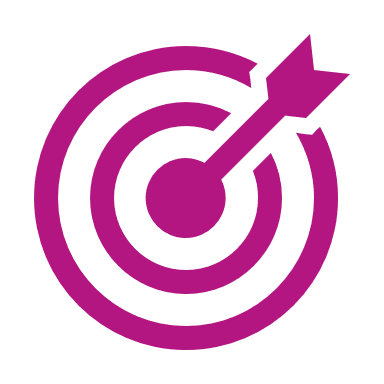 Millaisten painopisteiden ja tavoitteiden kautta voidaan kulkea kohti visiota?
PAINOPISTE 4.
Strategiset
tavoitteet, indikaattorit 
ja kärki-toimenpiteet
PAINOPISTE 2.
Strategiset
tavoitteet, indikaattorit 
ja kärki-toimenpiteet
PAINOPISTE 3.
Strategiset
tavoitteet, indikaattorit 
ja kärki-toimenpiteet
PAINOPISTE 1.
Strategiset
tavoitteet, indikaattorit 
ja kärki-toimenpiteet
Miksi maakuntakonserni on olemassa v. 2020 alkaen?
Uuden maakunnan missio / perustehtävä
Toimintaympäristön muutosten jatkuva ennakointi ja tilannekuva
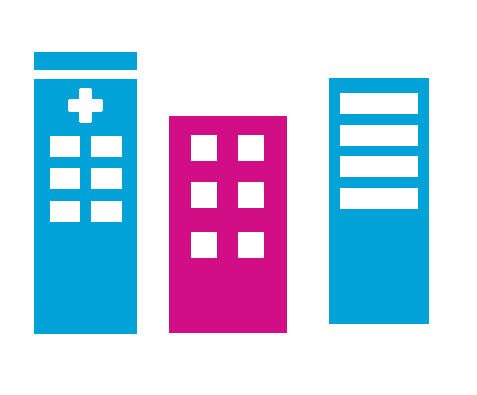 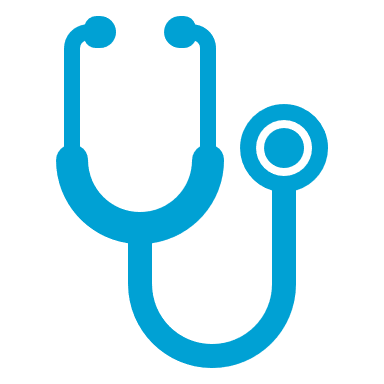 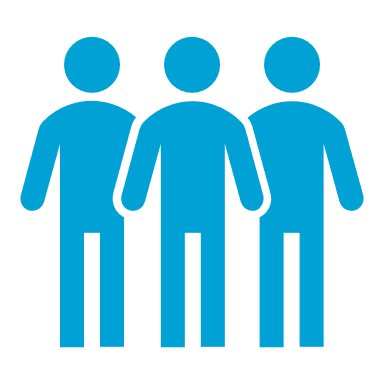 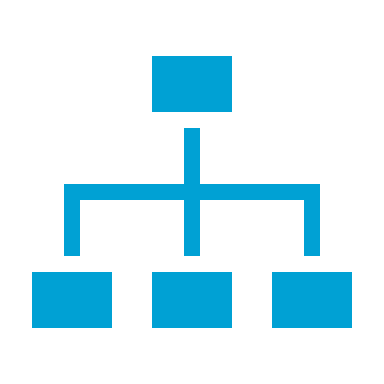 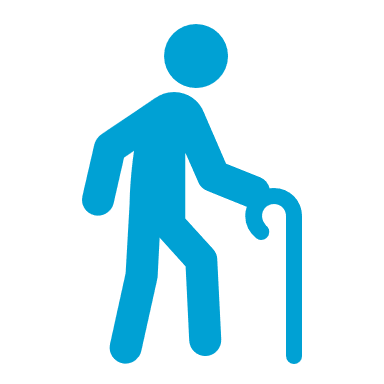 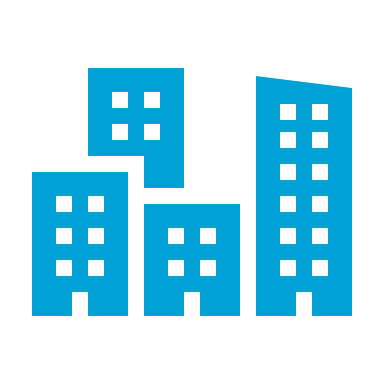 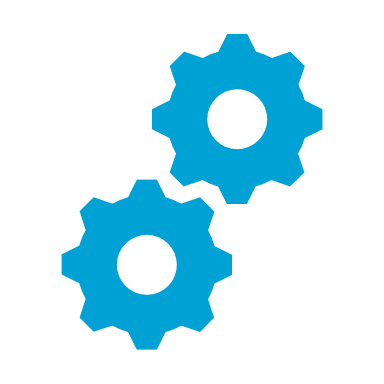 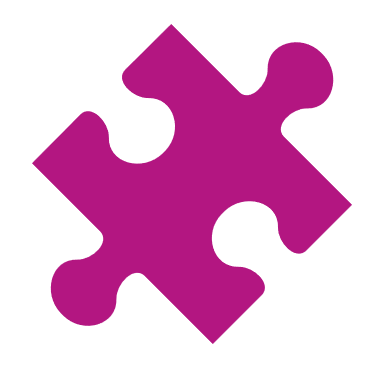 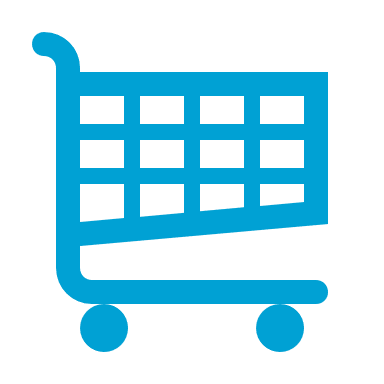 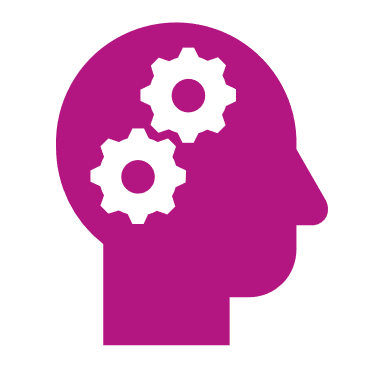 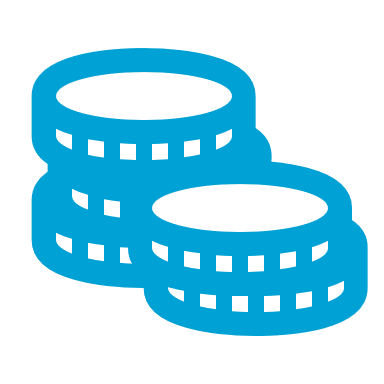 2,0 
milj. asukasta
Euroopan paras alue elää ja toimia.
2030 VISIO
EU:n hyvinvoivin 
alue
Kilpailukykyisin 
alue eurooppalaisten verrokkien joukossa
Edelläkävijä 
hyvinvointi- ja terveys-
teknologian saralla
2020-2030 KÄRKITAVOITTEET
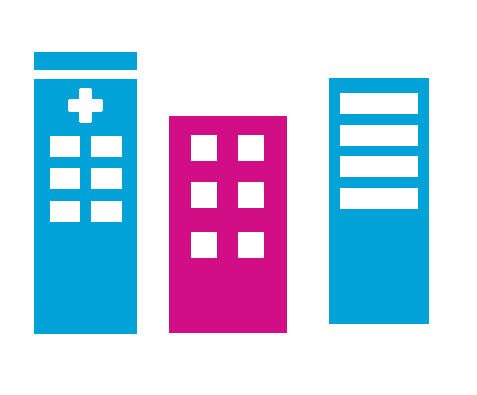 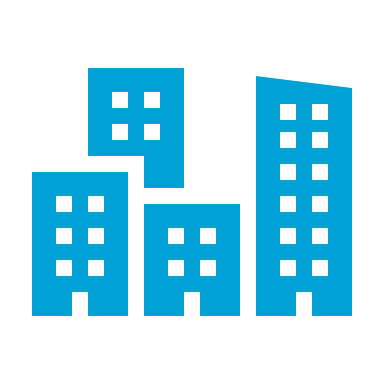 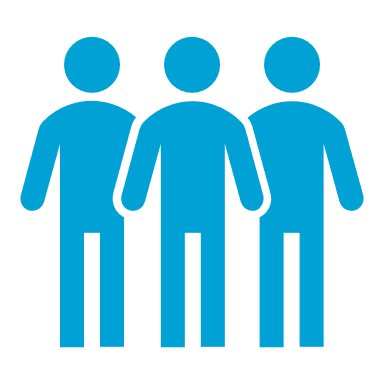 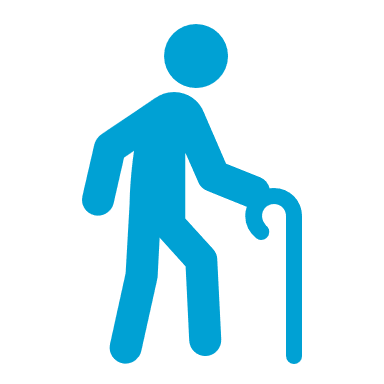 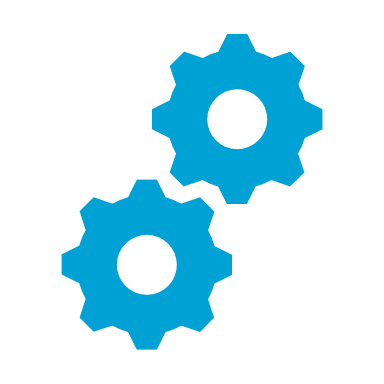 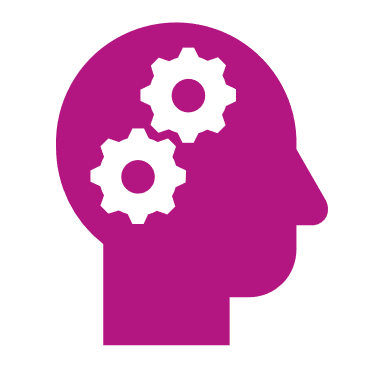 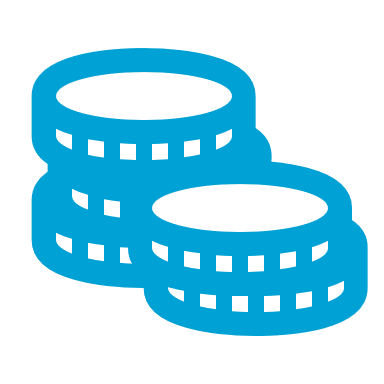 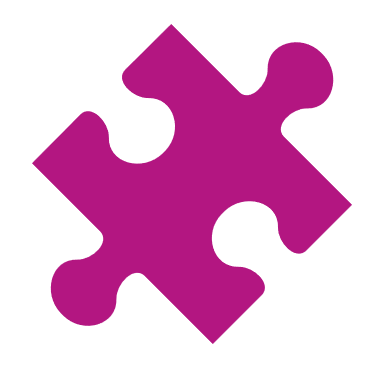 Painopisteet
4. 
 Edistyksellinen
johtaminen 
ja kestävän talouden ura
2. 
Kestävästi kasvava ja yhtenäinen metropolimaakunta
1. 
Ihmisten 
hyvinvointi
keskiössä
3. 
Rohkeasti 
uudistuvat palvelut
LUONNOS
Turvallinen siirtymä – rohkea uudistuminen
Hyvinvointia ja terveyttä, elinvoimaa ja turvallisuutta. 
Yhdessä asukkaiden, kuntien ja kumppanien kanssa.
2020 MISSIO
1,7 
milj. asukasta
EU:n 7. hyvinvoivin alue
3. kilpailukykyisin alue eurooppalaisten verrokkien joukossa
2018 LÄHTÖTILANNE
Tavoitteet
Työpajan tavoitteena on että, 

saamme teiltä näkemyksenne sote-palvelustrategian valmisteluun
luomme yhteistyössä “rakennuspalikoita” maakunnan sote- palvelustrategian rakentamista varten
Pajojen teemat:


Ryhmä 1: Ehjä palvelukokonaisuus/vihreä

Ryhmä 2: Palvelujen saatavuus ja saavutettavuus/Pinkki

Ryhmä 3: Terveys- ja hyvinvointierojen kaventuminen/Sininen

Ryhmä 4: Valinnanvapaus/Keltainen